Impact of Early Intervention Programs for Working Adults with Potentially Disabling ConditionsEvidence from the National DMIE Evaluation
Gilbert Gimm, PhD 
George Mason University
September 8, 2021
1
DMIE Policy Context
Authorized by Congress in the 1999 Ticket to Work and Work Incentives Improvement Act 
Goal: to test whether a program of medical assistance and other supports can prevent dependence on federal disability benefits and improve health and employment outcomes
Improved access to services can enhance health and functioning to support employment for those who want to continue working
Growing policy interest in early interventions to forestall or prevent disability applications
Less than 1% of SSDI beneficiaries “exit the rolls” in a given year
Increased backlog in SSA disability applications and rapid rise in number of SSDI beneficiaries since 1990s
2
Research Questions
Can an early intervention program of medical assistance and other supports...
reduce the likelihood of applications for and receipt of federal disability benefits?   YES 
improve employment retention?  NO (not in short run)
Improve health status?  YES
3
Target Populations
Both states recruited adults with mental health conditions, from existing public health insurance programs
Minnesota
Severe mental illness
Public insurance (GAMC/MinnesotaCare) for low-income residents without access to Medicaid 
GAMC includes childless adults (<=75% FPL); already part of early Medicaid expansion group as of spring 2011
Texas
Severe mental illness  or having a behavioral condition that occurs with physical impairment
County-financed safety-net” program for low-income uninsured residents in the Houston metropolitan area
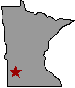 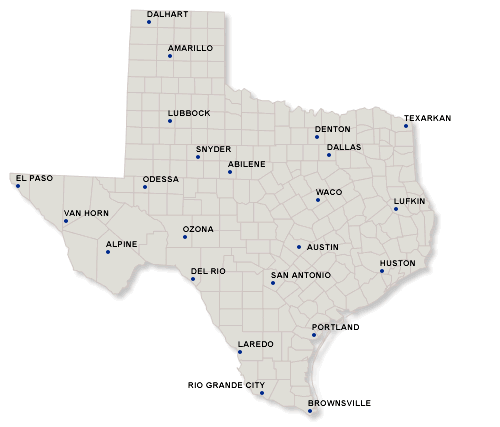 4
DMIE Eligibility Criteria
Minnesota
Between 18 and 57 years old  
At least 40 hours worked per month over the past several months
No current applications or receipt of SSA disability benefits 

Texas
Between 20 and 60 years old  
At least 40 hours worked per month over the past several months 
No current applications or receipt of SSA disability benefits
5
Components of DMIE Intervention
Wraparound behavioral and dental services
	- expedited mental health visits, dental care
	
Employment supports
 - career counseling, peer support group
	
Person-centered case management 
 - initial one-on-one needs assessment; goal-setting

Financial subsidy for premiums, co-pays
	- reduced premium to $10 vs. $392 for MinnesotaCare
6
Data and Methods
Linked DMIE participant survey data with SSA administrative records
831 file on disability applications
Ticket Research File on disability benefits received
Random assignment
Treatment vs. control group (“business as usual”)
Intent-to-treat analysis
Regression-adjusted impact estimates
Controlling for age, demographics, health status, withdrawals, enrollment year, prior applications, and baseline hours worked
Weighted for survey non-response
7
Randomly Assigned Groups in Minnesota
8
Randomly Assigned Groups in Texas
9
Demographic Characteristics:  Full Sample (MN and TX)
10
Health & Employment Characteristics:Full Sample (MN and TX)
Note: SF-12 health scores are norm-based, with 50.0 representing the national average.  Lower scores indicate worse health; 2008 federal poverty level was $10,400.
11
Key Findings (1):  Percent of Participants Applying for Disability Benefits within 12 Months After Enrollment
Note: p = 0.03 (two states), p = 0.06 (Minnesota), p = 0.15 (Texas). Impact estimates are adjusted for demographic characteristics, withdrawals, enrollment year, mental and physical health scores, and history of SSA disability applications prior to enrollment.
12
Key Findings (2):  Percent of Participants Receiving SSA Benefits within 12 Months After Enrollment
Note: p = 0.04 (two states), p = 0.70 (Minnesota), p = 0.03 (Texas). Impact estimates are adjusted for demographic characteristics, withdrawals, enrollment year, mental and physical health scores, and history of SSA benefits received prior to enrollment.
13
Key Findings (3):  Percent of Participants Who Were Employed 24 Months After Enrollment
Note: p =  0.86 (two states), p = 0.96 (Minnesota), p = 0.67 (Texas). Impact estimates are adjusted for demographic characteristics, withdrawals, enrollment year, mental and physical health scores, and employment status at time of enrollment. Results are weighted for survey non-response.
14
Key Findings (4):  Self-Reported SF-12 Mental Health Score 24 Months After Enrollment
Note: p =  0.42 (two states), p = 0.03 (Minnesota), p = 0.56 (Texas). Impact estimates adjusted for demographic characteristics, withdrawals, enrollment year, and baseline health scores. Results weighted for survey non-response. SF-12 scores are population norm-based at 50, the nationwide average. Lower scores indicate worse functioning or status.
15
Summary of Key Findings(Gimm et al. 2011; Gimm et al. 2014)
Early interventions reduced applications for and receipt of SSA benefits after 12 months across both states.
However, early interventions did not have any significant impact (24 months) on employment retention. 
Participants in Minnesota’s treatment group experienced a relative improvement in mental health scores after 24 months.
16
Policy Implications
Early intervention programs can be effective in preventing or delaying applications and receipt of SSA disability benefits within 12 months.

Can benefit adults with mental health conditions, if intervention focus is on vulnerable working adults at risk of applying for SSA benefits.
Model suggests the vital role of navigators and person-centered case managers as well as the availability of “wraparound” services for individuals with basic, existing coverage.
17
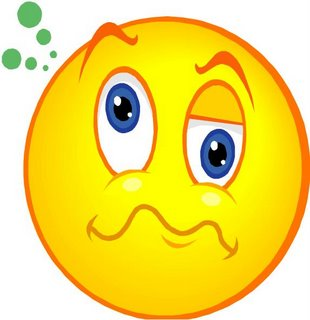 Thank You!
Questions can be sent to….
	
Gilbert Gimm, PhD
Associate Professor
George Mason University

Email - ggimm@gmu.edu